175th ASA Meeting, Minneapolis, MN Spring 2018
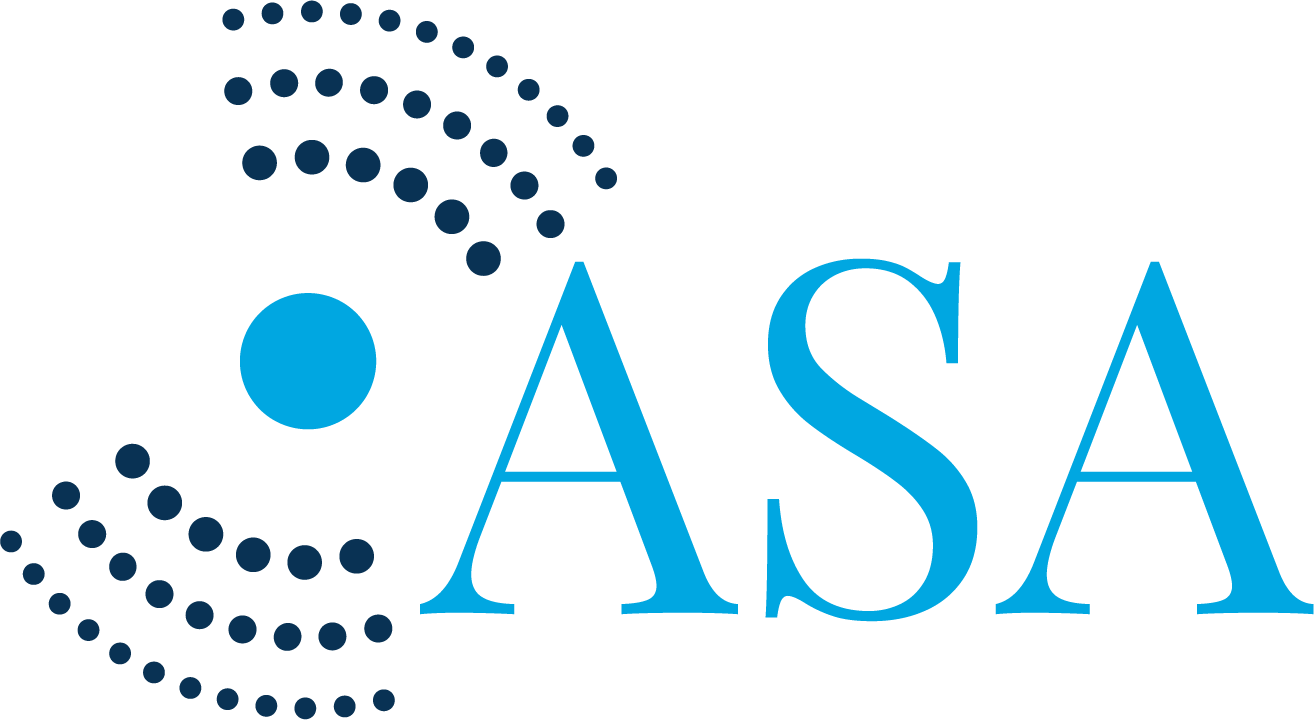 P&P Technical Committee Meeting
May 8, 2018

Chair: Frederick J. Gallun
VA RR&D NCRAR
Agenda
Introduction of Current PPTC Members
Election of New TC Members
Acknowledgment of PPTC Serving ASA
JASA Report
Minneapolis Events
Upcoming Meetings
Planning for Victoria and Louisville
http://tcppasa.org
Nominations for Medals and New Fellows
Discussion of Technical Initiative Process
Acoustics Programs Database Discussion
Video Challenge
ExploreSound.org
Student Council Report
Live Streaming Update
College of Fellows
Computational Acoustics
Open Forum
Technical Committee Members:
Term 2015 - 2018
Matt Goupell
Jungmee Lee
Sunil Puria
Pat Zurek









Term 2016 - 2019 
Huanping Dai
Karen Helfer
Pamela Souza
Elizabeth Strickland
Sarah Verhulst
Matthew Winn
Term 2017 - 2020
Joshua Bernstein
Emily Buss
Hari Bharadwaj
Monita Chatterjee
Ross Maddox
Christopher Shera
Christian Stilp













Term 2018 - 2021
(starting in Minneapolis) 
Michael Akeroyd
Anna Diedesch
Richard Freyman
Antje Ihlefeld
Alan Kan
Elin Roverud
[Speaker Notes: I’m not sure about the Ex officio]
Election of New TC Members for 2019-2022
Douglas Brungart
David Eddins
Qian-Jie Fu
Eric Hoover
Bonnie Lau
Ruth Litovsky
Xin Luo       
Virginia Richards
Dorea Ruggles
Yi Shen
Chris Stecker
Adam Svec
Kelly Whiteford
VOTE FOR SIX!
Subcommittees of the PP TC (work in progress)
Subcommittee on Medals, Awards, and Membership 
Monita Chatterjee, Matt Goupell*, Christopher Shera, Elizabeth Strickland, Sunil Puria*, Pat Zurek*

Subcommittee on Meetings
Hari Bharadwaj, Emily Buss, Karen Helfer, Ross Maddox, Sarah Verhulst, Matthew Winn

Subcommittee on Publications and Outreach
Bernstein, Huanping Dai, Jungmee Lee*, Pamela Souza. Christian Stilp


*term ends after Minneapolis
P&P Members Serving ASA
Andrew Oxenham: Executive Council
Peggy Nelson: Acoustical Society Foundation Board; Women in Acoustics 
Brenda Lonsbury-Martin: Medals and Awards (Chair)
Judy Dubno: Medals and Awards 
Marjorie Leek: Membership (Chair)
Elizabeth Strickland: Membership 
William Hartmann: Rules and Governance
Adam Svec: Education in Acoustics
Mary Florentine: Education in Acoustics
Brian B. Monson: Education in Acoustics
Jont Allen: Archives and History
Skyler Jennings: Standards 
Anna Diedesch: Women in Acoustics
Jennifer Lentz: Women in Acoustics, Archives and History
Dorea Ruggles: Women in Acoustics
Elin Roverud: Women in Acoustics, Education in Acoustics
Frederick Gallun: Publication Policy; Tutorials, Short Courses, and Hot Topics
Kelly Whiteford: Student Council
Lynne Werner: Strategic Task Force 1
Adrien KC Lee: Strategic Task Force 3 (Chair)
Congratulation to PPTC Awardees
William Yost will be awarded the Gold Medal
David Kemp will be awarded the von Bekesy Medal 
Shihab Shamma will be awarded the Hartmann Prize in Auditory Neuroscience

New Fellows of ASA:
Deniz Baskent – For contributions to our understanding of acoustic and electric auditory and speech perception 
Monita Chatterjee – For contributions to cochlear implant psychophysics and speech perception
Journal of the Acoustical Society of America
P & P Associate Editors
(ending terms)
Coordinating Editor
Adrian K.C. Lee (19)
Physiological Acoustics
Carolina Abdala (18)
Ian C. Bruce (19)
Karl Grosh (under SAV, 19)
Philip X. Joris (20)
Adrian K.C. Lee (19)
Brenda Lonsbury-Martin (20)
Christopher A. Shera (21)
G. Christopher Stecker (20)
Psychological Acoustics
Les R. Bernstein (19)
Virginia Best (19)
Jonas Braasch (20)
Mathias Dietz (20)
Jennifer Lentz (20)
Virginia Richards (19)
JASA EL
B.L. Lonsbury-Martin (Phys)
Q.-J. Fu (Psych)
POMA
Charles Church
[Speaker Notes: Are there still 3 AE’s still needed?]
Journal of the Acoustical Society of America
Current report 1/1/17-3/29/18
Past report: 8/1/16 – 5/31/17
Acceptance rate: 70% (past: 62.8%)
Reject / Withdrawn: 25% / 6% 
(past report: 34.5% / 2.8%)
PP Submissions received: 170 (past: 131)
Average Days from 1st submit to 1st decision: 53 days
Pre 8/16: 100 days, past: 60 days
c.f. JASA-EL, 69 days in 2016, 46 days in 2017
[Speaker Notes: Are there still 3 AE’s still needed?]
Journal of the Acoustical Society of America
Summary of Publication Task Force and 
ASA Publication Summit Action Items
Commissioned and analyzed JASA survey:
JASA scored well on reputation, peer review and scope
Need work (% satisfied): Impact Factor (63%), Time to first decision (59%) 
Impact factor (IF) can be improved by commissioning highly citable reviews and tutorials
PP: Auditory Display, Auditory Virtual / Augmented Reality, “Hidden” Hearing Loss, Listening Effort, Statistical Approaches and Tutorials, Artificial Intelligence on acoustics, Crossmodal Interaction, Psychological Effects of Noise, History of Acoustics Research
IF by TC (P&P 2015 – 2.16; 2016 – 1.73)
JASA overall: 1.5-1.6 (2-year IF); 1.85 (5-year IF)
[Speaker Notes: Are there still 3 AE’s still needed?]
Journal of the Acoustical Society of America
Summary of Publication Task Force and 
ASA Publication Summit Action Items
Acoustics Today article on Quality
Growth in social media / outreach presence for JASA
International outreach (particularly in Asia-Pacific region)
Actively considering making JASA-EL a separate journal
JASA-EL IF is ~1.0-1.2
Revamping focus of JASA-EL
[Speaker Notes: Are there still 3 AE’s still needed?]
Journal of the Acoustical Society of America
Quick survey questions
Anyone has been asked not to publish at JASA (e.g., by their department’s head)?
Anyone has been forced to publish in another journal because of JASA’s low impact factor?
[Speaker Notes: Are there still 3 AE’s still needed?]
Journal of the Acoustical Society of America
You can help
When submitting MS, please identify 2 potential AE’s
Identifying potential reviewers also helps
Help us in the reviewing process
Review time window is now set to 30 days by default, but we can even be more comparable to our journal competitors
No MS should get stuck in the process
Managing editor and CE monitor MS and AE workload daily
Impact Factor improvement strategies:
Tutorial articles
Review articles
Special topic issues
[Speaker Notes: Are there still 3 AE’s still needed?]
Journal of the Acoustical Society of America
Minneapolis Events
A tutorial lecture on “Hearing Loss and the Future of Auditory Implants by Andrew Oxenham (Monday)
Honoring the contributions of David Kemp to the discovery of otoacoustic emissions and their utility for assessing hearing function (Tuesday)
Hartmann Prize Lecture by Shihab Shamma (Wednesday)
Honoring Neal Viemeister's contributions to psychoacoustics (Thursday)
[Speaker Notes: Take this out for this meeting? No special session for Fall – or we could advertise for MN special sessions?]
Minneapolis Events
Special Sessions Sponsored by P&P
Consequences of asymmetrical hearing (Monday)
Future Directions for Hearing Aids: Multi-sensor, user-informed and environment-aware (Monday)
Phase Locking and Rate Limits in Electric Hearing (Tuesday)
Acoustics Outreach: Planting Seeds for Future Clinical and Physiological Collaborations '18 (Wednesday)
Physiology meets Perception (Wednesday)
[Speaker Notes: Take this out for this meeting? No special session for Fall – or we could advertise for MN special sessions?]
Minneapolis Sessions (Co-Sponsored)
AA	Assistive Listening Systems in Assembly Spaces
AA	Acoustics in classrooms and other educational spaces
AA	Auditory perception in virtual, mixed, and augmented environments
MU	Sound Effects and Perception
MU	Pitch perception in musical context
NS	Hearing health across a lifespan: Hearing screening from cradle to grave
NS	Hearing protection: Impulse peak insertion loss, specialized hearing protection devices and fit-testing
NS	Open source audio processing platforms
PA	Ultrasound and high frequency sound in air in public places: applications, devices and effects
SC Adapting methods and models for vocal production across human and non-human primate species
Viemeister Dinner Thursday May 10, 2018
For those attending the Viemeister dinner (RSVP was required by May 1), please coordinate travel among yourselves so that we are not taking 50 cabs when we could take 20.
Future  ASA meetings:
176th Meeting, Victoria, Canada, 5– 9 November, 2018
177th Meeting, Louisville, Kentucky, 13 – 17 May, 2019
178th  Meeting, San Diego, California, 30 November-6 December 2019
179th Meeting, Chicago, Illinois, Spring 2020
180th Meeting, Cancun, Mexico, Fall 2020
181st Meeting, TBD
182nd Meeting, Sydney, Australia, Fall 2021
International Meetings
Survey showed that most people want international meetings between every 2-5 years. We will try to have international meetings every 4 years going forward. In the past, the rule was only every 10 years.

Need to organize strong special sessions representing the full range of TC interests, ideally in advance of the preceding Spring Meeting so that the program can be publicized
176th Meeting, Victoria, Canada, 5– 9 November, 2018
Special Sessions Sponsored by P&P: 

Acoustics Outreach: Linking Physiology and Behavior for Future Collaborations
Organized by: Amanda Lauer, Anna Diedesch

Music, Speech, and the Brain 
(Joint with Speech Communication, Musical Acoustics) 
Organized by: Christina Zhao, Patricia Kuhl

Parsing Limitations on Auditory Spatial Acuity 
Organized by: Andrew Brown

Speech Perception in Children with Auditory Prostheses 
(Joint with Speech Communication)
Organized by: Mishaela DiNino, Kelly Jahn
177th Meeting, Louisville, Kentucky, 13 – 17 May, 2019
Special Sessions Sponsored by P&P: 

___________________________
___________________________

Final special session forms for the meeting in Louisville are due by Thursday

Contact Erick if you are interested in organizing a session at ANY upcoming meeting (Louisville and beyond)

Please provide the following information:
Meeting Location
Organizer Name and Email
Title and One Sentence Description
Other Co-Sponsoring TCs
P & P website

There is a new ASA webpage, and a newly updated P&P TC Page: http://tcppasa.org


Email me with specific suggestions
[Speaker Notes: Is anything happening with this?]
Nominate Candidates for Medals, Awards, and to be Fellows
Gold Medal, Silver Medal, Helmholtz-Rayleigh Medal, Bekesy Medal
http://tcppasa.org/awards

Hartmann Prize in Auditory Neuroscience
Nominations due to ASA 6 weeks before Fall meeting 

ASA Fellows 
http://acousticalsociety.org/membership/rules_and_procedures/procedures#fellowship
[Speaker Notes: Did this happen?]
2019 Technical Initiatives
Technical Initiatives can be proposed by any TC
In 2018, PPTC proposed and had funded two initiatives for special sessions associated with bringing physiologists and clinicians to ASA meetings in Minneapolis and Victoria
Acoustics Outreach: Planting Seeds for Future Clinical and Physiological Collaborations '18 ($5k)
Acoustics Outreach: Linking Physiology and Behavior for Future Collaborations ($6.5k)

What will we do in 2019?
Campaign for ASA Early Career Leadership
Supporting the Next Generation of Leaders

Early career acousticians who show commitment to ASA and to new personal endeavors that will reward the Society and enhance their personal growth as future leaders at the same time.  

The plan is to award two fellowships annually, each on the order of $6,000, to support activities that enhance the Fellows’ leadership skills and/or potential within their profession and within the ASA, as proposed by the applicants themselves.
http://acousticalsociety.org/content/campaign-asa-early-career-leadership
Journal of the Acoustical Society of America
Each TC gets to identify one article per year as the TC Chair’s Pick.
This article is free for download and is advertised on the website for 3 months.
Our next pick is coming soon!
Email me your suggestions
The Acoustics Program Database
This database of academic programs (and laboratories!) in acoustics, speech, hearing, and all things ASA (formerly acoustics graduate school database) 
	IS THE MOST COMMON LINK OUT OF THE ASA WEBPAGE

Please review the database and see if your program, lab, research group, etc.. is listed: http://exploresound.org/business-directory-2/?wpbdp_view=all_listings
If you see an error in your listing, please email kjones@acousticalsociety.org with revisions.
Share the database with your students and colleagues.

If there is no listing for your affiliation/s, please do the following:
Forward the submission link to the appropriate person, such as a coordinator, lab manager, research leader, etc..: http://exploresound.org/business-directory-2/?wpbdp_view=submit_listing
If you are the appropriate person, please create a listing.
Share the database with your students and colleagues.

If you have any questions, please contact Keeta at kjones@acousticalsociety.org.
Video Challenge
ASA Student Video Challenge
We are challenging ASA student members to grab a camera, recruit friends, and create a 4-7 minute original video aimed at teaching the public about acoustics! 
Oct. 1 submission deadline
Plan to award in Victoria: 1st prize = $1000; 2nd = $750; 3rd = $500

Watch the 2017 ASA Science Communication Award winner for inspiration: https://youtu.be/OC7_zpyqCrU
http://exploresound.org/student-video-challenge/
[Speaker Notes: Did this happen?]
Exploresound.org
In 2011, 5 ASA members created career profiles. These are now hosted on Exploresound.org. These haven’t been updated since and nor have any new profiles have been created.

We are asking members to submit new career profiles. If you would like to take part, follow these steps:
Visit https://www.aaas.org/page/communicating-engage before writing your profile for tips. Remember that our audience is primarily K-12 students and educators
Take a look at the profiles that are currently on our website to see what previous acousticians did.
Write a draft career profile and include 2 or three pictures, ideally, of you doing your research or work. 
Email your draft to Keeta at kjones@acousticalsociety.org

If you have any questions, please contact Keeta kjones@acousticalsociety.org.
http://exploresound.org/explore-sound-home/what-is-acoustics/career-profile-archives/
Student Council Report
Wanted: video editors!
ASA has accumulated over 300 recorded talks from the previous 3 meetings for which the authors have agreed to allow ASA to post indefinitely
We’re looking for a couple of folks who would be willing to work on editing the recordings into a format to post on our ASA YouTube Channel, over Summer 2018
http://exploresound.org/explore-sound-home/acoustics-for-k-12/acoustics-activities/acoustics-videos/

Video editors will be provided direction, given access to software, and paid for their time!
If interested, please email Lily Wang, preferably before May 25, 2018: lilywang@unl.edu
Live Streaming Discussion
Comments on the utility of live streaming? 
What if we captured talks and made them available after but didn’t live stream? 
What if it was a benefit of registering and you could pay afterwards if you didn’t attend?
Technical Specialty Group in Computational Acoustics
Executive Council will vote on petition to form TSG at Minneapolis
Technical Scope
• Numerical methods for acoustic wave propagation, scattering, structural interactions, and other acoustically related phenomena.
• Optimization, parallelization, and acceleration techniques.
• Validation, benchmarking, and uncertainty analysis.
• Machine learning and other computational approaches for analysis of large datasets.
• Practical utilization of acoustical computations for engineering and noise control, and integration into other simulations.
Session Organizing Committee
D. Keith Wilson (Chair)
Yun Jing 
Amanda Hanford 
Sheri Martinelli
Jason Summers 
Scott Miller 
Michelle Swearingen
Martin Verweij 
Wendy Newcomb 
Kuangcheng Wu 
Shung Sung 
Z. Charlie Zheng
Accompany a Student to the Society Luncheon and Lecture
The Student Council raffles off tickets to the Society Lecture and Luncheon at its Student Reception. 

The College of Fellows is asking for Senior Members/Fellows to volunteer to accompany the winning students. When you buy your ticket, there will be a drop-down asking if you would like to volunteer. Note that the volunteers must buy their own tickets for the Lecture/Luncheon, but the student's ticket is provided by ASA.

The Society Luncheon and Lecture is typically held on Thursdays of the ASA meetings. The volunteer meets the student at 11:45 AM, outside the Luncheon room.
OPEN FORUMAfter which, we will take this meeting to The Local, 931 Nicollet Mall  for an informal reception to celebrate Neal Viemeister’s career.